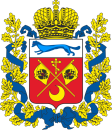 Министерство финансов
Оренбургской области
Развитие инициативного бюджетирования в Оренбургской области
2
Оренбургская область – участник проекта
«Развитие инициативного бюджетирования 
в субъектах РФ в 2016–2018 годах», 
реализуемого в рамках международного соглашения между Минфином России и Всемирным банком
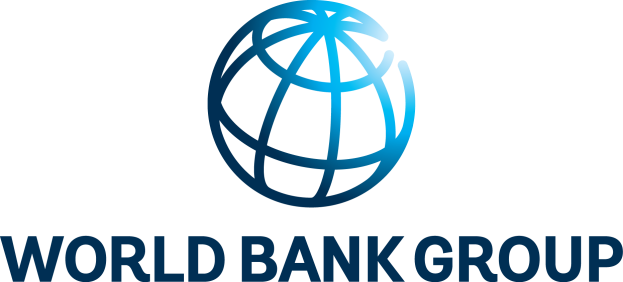 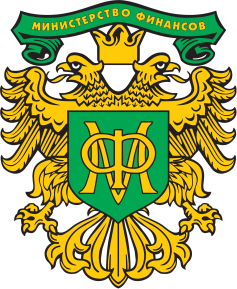 3
Инициативное бюджетирование в Оренбургской области в 2019 году
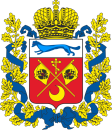 реализация






по инициативе жителей 
сельских поселений
30
софинансирование 
одного проекта 
из областного бюджета
общая сумма средств,
предусмотренных 
в областном бюджете
1
30
проектов
до
млн. рублей
млн. рублей
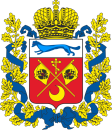 Министерство финансов 
Оренбургской области
Отдельные вопросы реализации проектов развития сельских поселений муниципальных районов Оренбургской области, основанные на местных инициативах
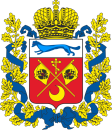 Нормативные правовые акты
Постановление Правительства Оренбургской области от 14.11.2016
№ 851-пп «О реализации на территории Оренбургской области проектов развития сельских поселений муниципальных районов Оренбургской области, основанных на местных инициативах»
1.
2.
п.6 «О правилах предоставления субсидий» подпрограммы «Повышение эффективности бюджетных расходов» государственной программы «Управление государственными финансами и государственным долгом Оренбургской области»
3.
Приказ Минфина области 19.12.2016 № 201
«Об отдельных вопросах реализации проектов развития сельских поселений муниципальных районов Оренбургской области, основанных на местных инициативах»
5
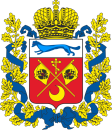 Организатор конкурсного отбора – министерство финансов Оренбургской области осуществляет:
Прием документов на конкурс
Проверку конкурсных документов и соответствие критериев отбора проекта и конкурсной документации
Оценку проектов (в соответствии с методикой балльной оценки)
6
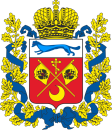 Состав комиссии УТВЕРЖДЁН Приложением № 2 к постановлению Правительства Оренбургской области от 14.11.2016 № 851-пп
РЕШЕНИЕ
по итогам конкурсного отбора принимает  КОНКУРСНАЯ КОМИССИЯ
КОНКУРСНАЯ КОМИССИЯ определяет главного распорядителя средств областного бюджета
7
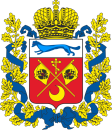 К конкурсному отбору допускаются объекты общественной инфраструктуры:
Игровые площадки
Автомобильные дороги
Объекты культуры
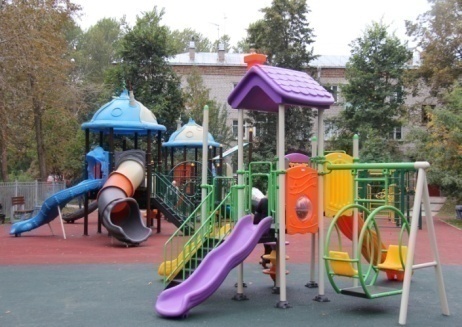 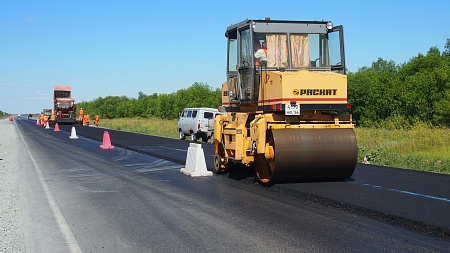 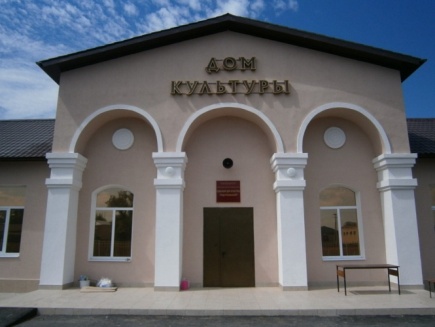 Объекты физической культуры
Места массового отдыха населения
Объекты библиотечного обслуживания
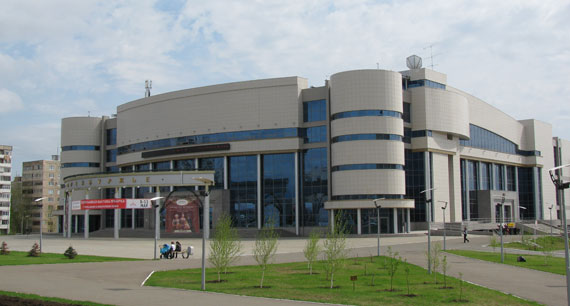 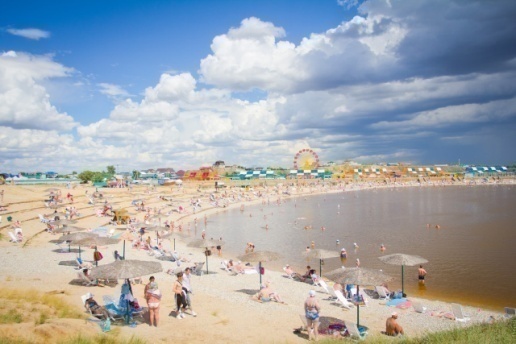 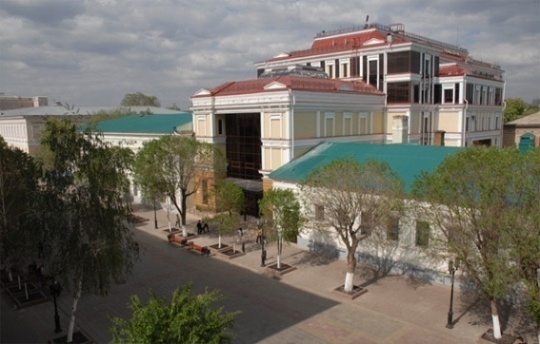 8
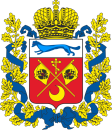 Объекты культурного наследия поселений
Объекты для обеспечения жителей услугами бытового обслуживания
Места захоронения
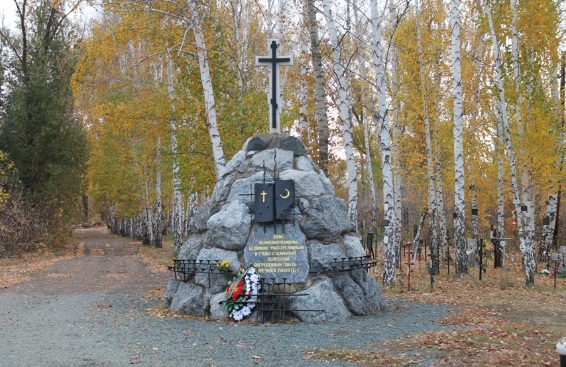 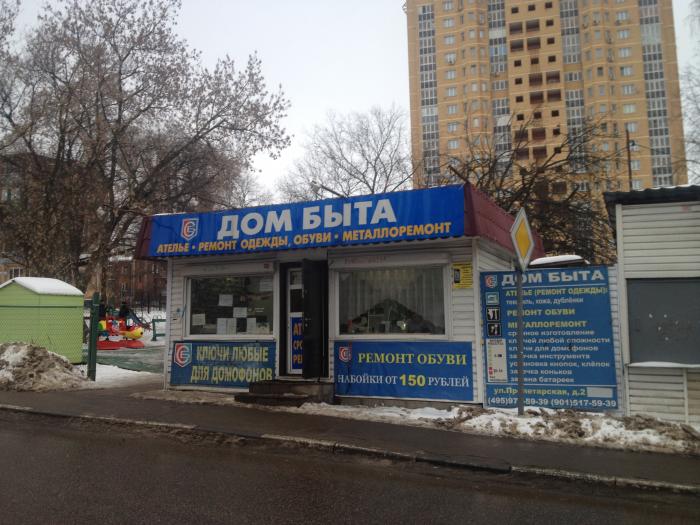 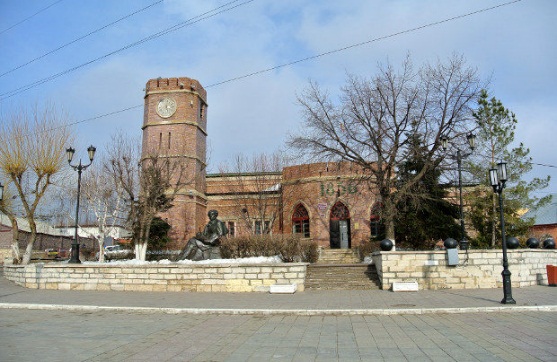 Объекты благоустройства
Объекты электро-, тепло-, газо-, водоснабжения
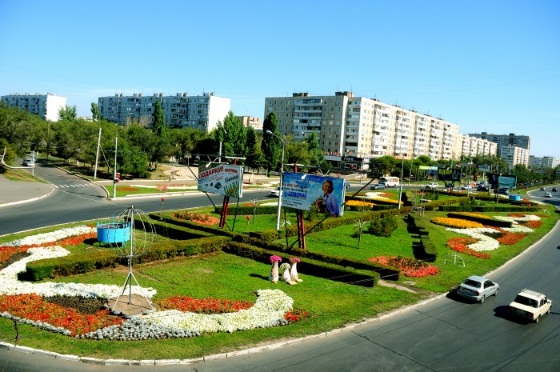 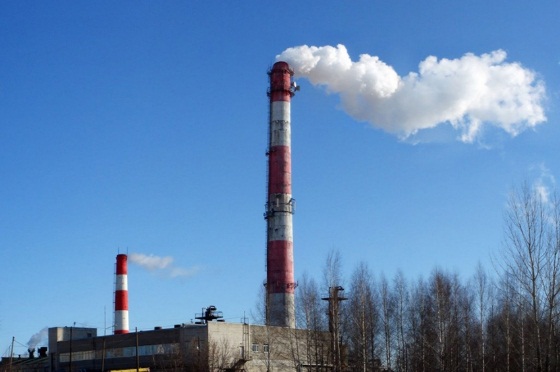 9
НЕ ДОПУСКАЕТСЯ выделение средств из областного бюджета
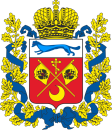 10
Источники финансирования проектов
инициативного бюджетирования 
(конкурсный отбор проектов на региональном уровне)
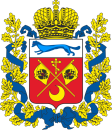 Субсидия – до 1 млн. рублей
Сельские поселения – 
10 % (минимум)
Спонсоры – минимальный уровень не устанавливается
Население – 
5 % (минимум)
11
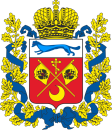 В областном бюджете на 2019 год предусмотрено30 млн. рублей
12
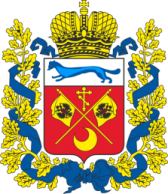 Схема реализации проектов 
инициативного бюджетирования при осуществлении конкурсного отбора на областном уровне
Сход граждан определяет приоритетные для населения проблемы и местный вклад
3
1
Администрация муниципально-го образования совместно с инициативной группой граждан готовят и подают заявку на конкурс
Муниципальное образованиепринимает решение об участии в проекте
2
7
8
Муниципальное образование проводит конкурс на определение подрядчика
Реализация  проектов и мониторинг качества выполняемых работ со стороны населения и органов власти
Перечень отобранных заявок выносится на утверждение Правительству области для выделения средств из областного бюджета
6
Заключается соглашение
между муниципальным образованием и ГРБС
Конкурсная комиссия проводит конкурсный отбор заявок
5
4
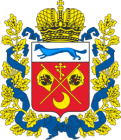 Этапы реализации проектов инициативного бюджетирования (календарный график)
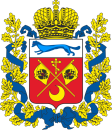 Условия предоставления субсидии из областного бюджета:
15
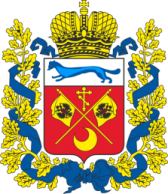 Логика построения реализации 
проектов инициативного бюджетирования
Проекты отбираются на конкурсной основе
Критерии отбора формализованы и известны заранее
Результаты отбора доведены до участников и размещены в открытом доступе
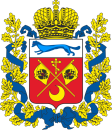 Министерство финансов 
Оренбургской области
Методика балльной оценки значения критериев конкурсного отбора проектов развития сельских поселений муниципальных районов Оренбургской области, основанных на местных инициативах
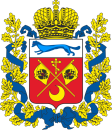 Перечень документовдля участия в конкурсном отборе:
Заявка для участия в конкурсном отборе
1
Протокол собрания граждан по определению проекта
2
Протокол собрания граждан по определению параметров проекта
3
4
Обязательство муниципального образования по финансированию проекта
5
Гарантийные письма от организаций и других внебюджетных источников
18
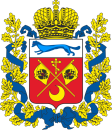 Перечень документовдля участия в конкурсном отборе:
Копии документов, подтверждающие объем необходимых работ и услуг в рамках реализации проекта
6
Копии положительного заключения государственной экспертизы проекта
7
Копии документов, подтверждающих право собственности сельского поселения на объект общественной инфраструктуры
8
Копии информационных материалов, подтверждающие привлечение СМИ
9
Фотографии, свидетельствующие о неудовлетворительном состоянии объекта, предлагаемого для реализации в рамках проекта
10
11
Опись представленных документов
19
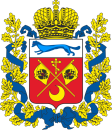 Внимание!
Заявка и комплект документов представляются организатору конкурсного отбора в установленные сроки 
ОБЯЗАТЕЛЬНО на бумажном носителе 
в прошнурованном и пронумерованном виде и в электронном виде 
(п.9 постановления 851-пп)
20
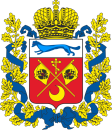 Критериями оценки проектов, представленных на конкурсный отбор, являются:
1. Вклад участников реализации проекта в его финансирование
2. Социальная и экономическая эффективность реализации проекта
3. Степень участия населения поселения в определении и решении проблемы, заявленной в проекте
4. Количество созданных и (или) сохраненных рабочих мест в рамках реализации проекта
21
1. Вклад участников реализации проекта в его финансирование
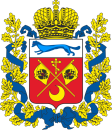 а) софинансирование проекта со стороны бюджета сельского поселения:
Количество начисляемых баллов:		
		10 процентов (минимальный уровень) от объема запрашиваемой субсидии – начисляется 0,5 балла;
		менее 20 процентов от объема запрашиваемой субсидии – вычисляется по формуле:
В = (S - 10) / 10 x 100, где:
	В - значение показателя в баллах;
	S - уровень софинансирования в процентах;
		20 процентов и более от объема запрашиваемой субсидии – начисляется 100 баллов.
22
1. Вклад участников реализации проекта в его финансирование
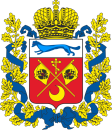 а) расчет софинансирования проекта со стороны бюджета сельского поселения:
Софинансирование 10 % = 0,5 балла
Софинансирование 11 % (менее 20 %) = 10 баллов
B = (11 - 10) / 10 x 100 = 10
Софинансирование 15 % (менее 20 %) = 50 баллов 
В = (15 - 10) / 10 x 100 = 50
Софинансирование 20% и более = 100 баллов
23
1. Вклад участников реализации проекта в его финансирование
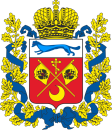 б) софинансирование проекта со стороны населения:
Количество начисляемых баллов:		
		5 процентов (минимальный уровень) от объема запрашиваемой субсидии – начисляется 0,5 балла;
		менее 20 процентов от объема запрашиваемой субсидии – вычисляется по формуле:
В = (S - 5) / 15 x 100, где:
	В - значение показателя в баллах;
	S - уровень софинансирования в процентах;
		20 процентов и более от объема запрашиваемой субсидии – начисляется 100 баллов.
8
24
1. Вклад участников реализации проекта в его финансирование
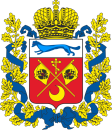 б) расчет софинансирования проекта со стороны населения :
Софинансирование 5 % = 0,5 балла
Софинансирование 6 % (менее 20 %) = 6,7 баллов
B = (6 - 5) / 15 x 100 = 6,7
Софинансирование 15 % (менее 20 %) = 66,7 баллов 
В = (15 - 5) / 15 x 100 = 66,7
Софинансирование 20% и более = 100 баллов
25
1. Вклад участников реализации проекта в его финансирование
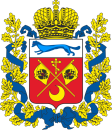 в) софинансирование проекта со стороны организаций и других внебюджетных источников:
Количество начисляемых баллов:		
		минимальный уровень НЕ устанавливается;
		менее 10 процентов от объема запрашиваемой субсидии – вычисляется по формуле:
В = S / 10 x 100, где:
	В - значение показателя в баллах;
	S - уровень софинансирования в процентах;
		10 процентов и более от объема запрашиваемой субсидии – начисляется 100 баллов.
10
26
1. Вклад участников реализации проекта в его финансирование
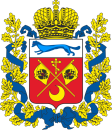 в) расчет софинансирования проекта со стороны организаций и других внебюджетных источников :
Софинансирование 1 % (менее 10 %) = 10 баллов
B = 1 / 10 x 100 = 10
Софинансирование 5 % (менее 10 %) = 50 баллов 
В = 5 / 10 x 100 = 50
Софинансирование 20% и более = 100 баллов
27
1. Вклад участников реализации проекта в его финансирование
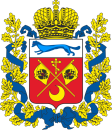 г) софинансирование проекта со стороны населения, организаций и других внебюджетных источников в реализацию проекта в неденежной форме :
Количество начисляемых баллов:		
		если вклад в неденежной форме осуществляется, то начисляется 100 баллов;

		если  вклад в неденежной форме не осуществляется, то начисляется 0 баллов
28
2. Социальная и экономическая эффективность реализации проекта
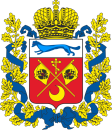 а) доля благополучателей в общей численности населения поселения:
Количество начисляемых баллов:		
		до 10 процентов от общей численности поселения – начисляется 40 баллов;
		
		от 10 процентов до 30 процентов от общей численности поселения  – начисляется 70 баллов;

		более 30 процентов от общей численности поселения – начисляется  100 баллов.
29
2. Социальная и экономическая эффективность реализации проекта
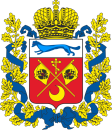 б) доступность финансовых ресурсов, наличие механизмов содержания и эффективной эксплуатации объекта общественной инфраструктуры (первый год после сдачи объекта):
Количество начисляемых баллов:		
		наличие всех документально подтвержденных финансовых ресурсов – начисляется 100 баллов; 		
		наличие документально подтвержденных финансовых ресурсов, а также четкого плана мероприятий по изысканию недостающих средств – начисляется 70 баллов;
		отсутствие финансовых ресурсов – 0 баллов
30
3. Степень участия населения поселения в определении и решении проблемы
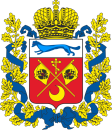 а) степень участия населения поселения в идентификации проблемы в процессе ее предварительного рассмотрения :
Количество начисляемых баллов:		
		менее 50% населения от общей численности жителей поселения  – вычисляется по формуле:
B = N / 50 х 100, где:
	В - значение показателя в баллах;
	N - доля участвующего населения в процентах;	
		50% и более населения от общей численности жителей поселения – начисляется 100 баллов
31
3. Степень участия населения поселения в определении и решении проблемы
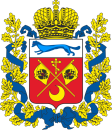 а) расчет участия населения поселения в идентификации проблемы в процессе ее предварительного рассмотрения :
Участие в собрании приняли 20 % (менее 50 %) = 40 баллов 
В = 20 / 50 x 100 = 40
Участие в собрании приняли 51% (более 50 %) = 100 баллов
32
3. Степень участия населения поселения в определении и решении проблемы
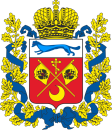 б) степень участия населения поселения в определении параметров проекта на заключительном собрании жителей :
Количество начисляемых баллов:		
		менее 10% населения от общей численности жителей поселения  – вычисляется по формуле:
B = N / 10 х 100, где:
	В - значение показателя в баллах;
	N - доля участвующего населения в процентах;	
		10% и более населения от общей численности жителей поселения – начисляется 100 баллов
33
3. Степень участия населения поселения в определении и решении проблемы
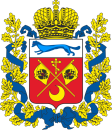 б) расчет участия населения поселения в определении параметров проекта на заключительном собрании жителей :
Участие в собрании приняли 5 % (менее 10 %) = 50 баллов 
В = 5 / 10 x 100 = 50
Участие в собрании приняли 10 % (10 и более) = 100 баллов
34
3. Степень участия населения поселения в определении и решении проблемы
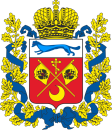 в) использование средств массовой информации и других средств информирования населения в процессе отбора приоритетной проблемы:
Количество начисляемых баллов:		
		наличие и регулярное использование специальных информационных стендов – начисляется 30 баллов;
		наличие публикаций в областных и (или) районных газетах – начисляется 20 баллов;
		наличие телевизионной передачи, посвященной проекту, – начисляется 20 баллов;
		размещение соответствующей информации в сети Интернет, в частности, в социальных сетях – начисляется 30 баллов;
		отсутствие использования средств массовой информации и других средств информирования населения – начисляется 0 баллов
35
4. Количество созданных и (или) сохраненных рабочих мест в рамках реализации проекта
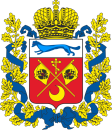 Количество начисляемых баллов:		
		количество созданных и (или) сохраненных рабочих мест от 1 до 4 (включительно) – 20 баллов за каждое рабочее место;

		количество созданных и (или) сохраненных рабочих мест свыше 5 –  100 баллов
36
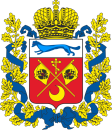 Оценка проектов
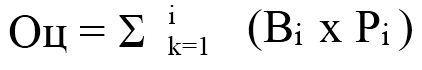 Оц – оценка проекта;
Bi – балл i-го критерия;
Pi – весовой коэффициент i-го критерия;
i – общее число критериев.
37
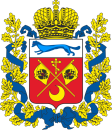 Значения весовых коэффициентов критериев конкурсного отбора
38
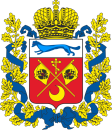 Оценка проекта конкурсного отбора
по максимальным значениям
39
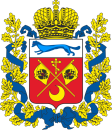 Оценка проекта конкурсного отбора
 по случайным значениям
40
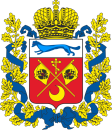 Министерство финансов 
Оренбургской области
Спасибо за внимание!